Chemistry
Worksheet on Enthalpy Diagrams
Name
Date
Using graph paper, sketch the enthalpy diagram for each reaction.  Be sure your diagram includes:
reactants and products with correct relative enthalpy - 5 points
a reaction path - 1 point
correct labels for x and y axes - 1 point
correct scale and units for y axis - 1 point
indication of the enthalpy of reaction - 4 points
indication of the activation energy - 4 points
indicate whether the reaction is endothermic or exothermic - 4 points


1.	An exothermic reaction with an activation energy of 3 kcal/mole and a enthalpy of reaction of 8 kcal per mole.



2.	A reaction where the reactant enthalpy is 12 kcal/mole, the product enthalpy is 36 kcal/mole, and the transition state is at 40 kcal/mole.



3.	An endothermic reaction where the activation energy is 22 kcal/mole and the enthalpy of reaction is 18 kcal/mole.



4.	Same reaction as problem 1, but where an enzyme stabilizes the transition state by 2 kcal/mole.



5.	Same reaction as problem 2, but where an enzyme stabilizes the transition state by 3 kcal/mole.
Worksheet on Enthalpy Diagrams
Grade yourself
20 points per question
5 points	reactants and products with correct relative enthalpy
1 point	a reaction path
1 point	correct labels for x and y axes
1 point	correct scale and units for y axis
4 points	indication of the enthalpy of reaction
4 points	indication of the activation energy
4 points	indicate whether the reaction is endothermic or exothermic
Worksheet on Enthalpy Diagrams
1.	An exothermic reaction with an activation energy of 3 kcal/mole and a enthalpy of reaction of 8 kcal per mole.
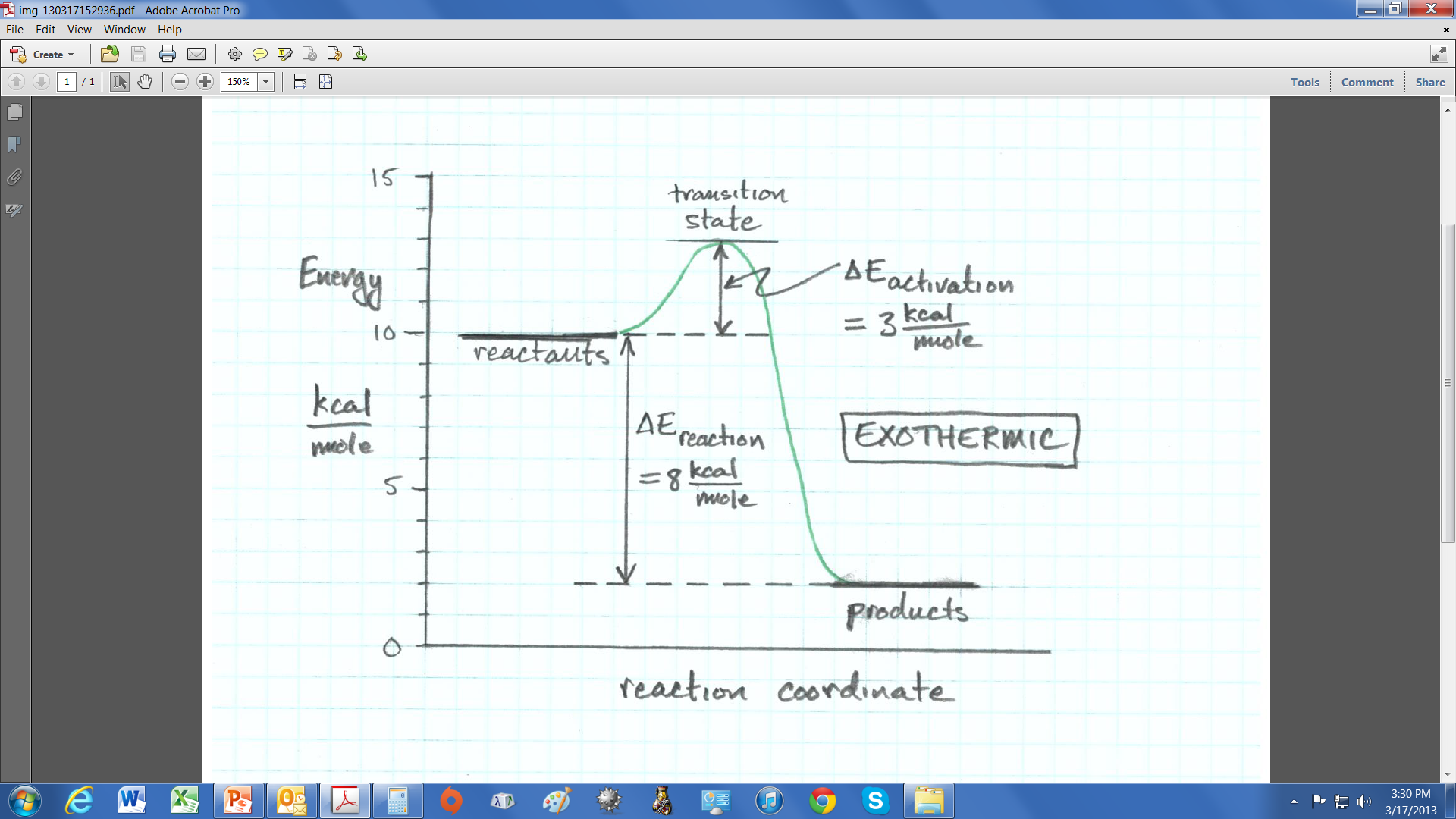 Enthalpy
ΔHrxn
Worksheet on Enthalpy Diagrams
2.	A reaction where the reactants enthalpy is 12 kcal/mole, the product enthalpy is 36 kcal/mole, and the transition state is at 40 kcal/mole.
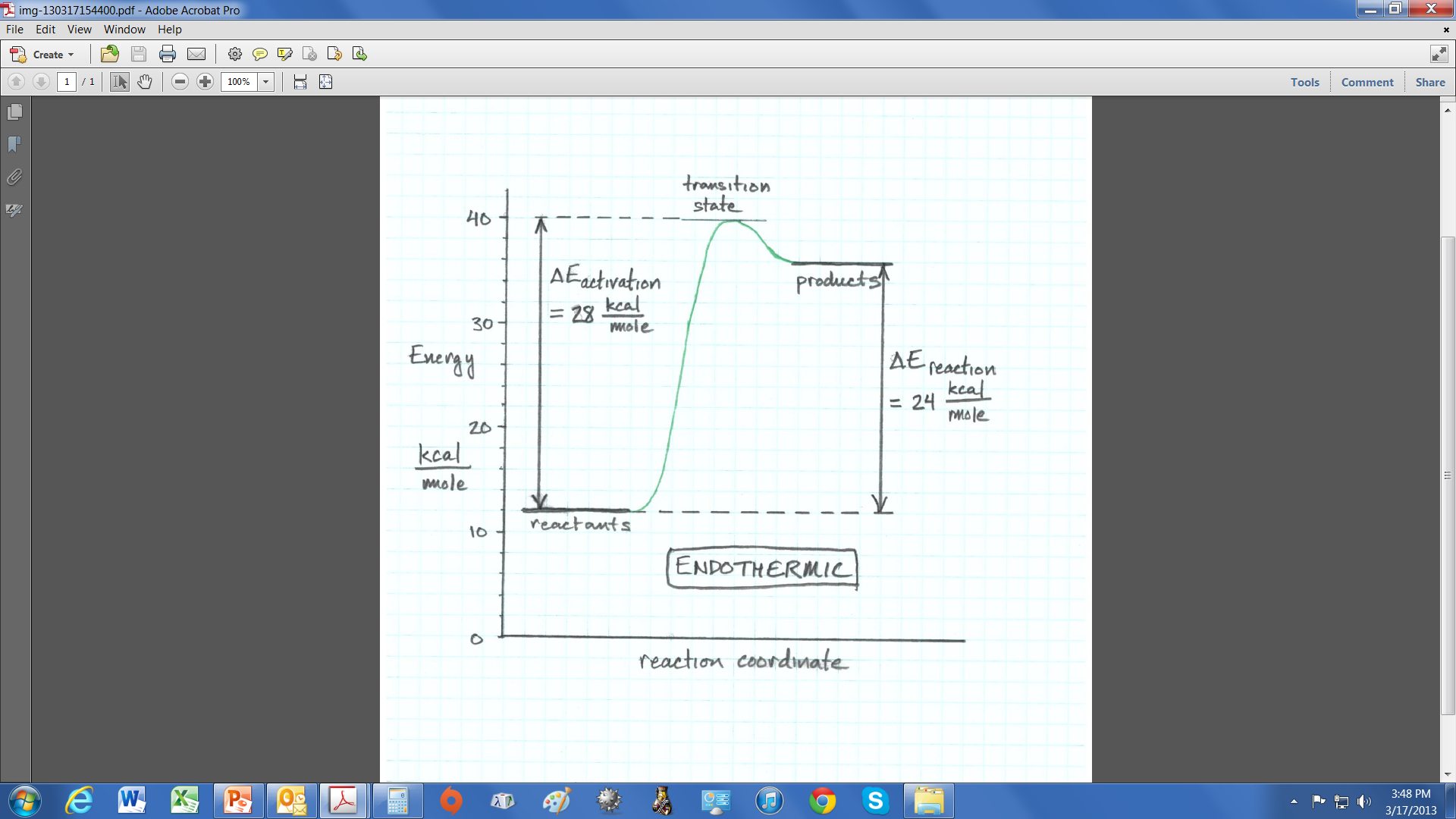 ΔHrxn
Enthalpy
Worksheet on Enthalpy Diagrams
3.	An endothermic reaction where the activation energy is 22 kcal/mole and the enthalpy of reaction is 18 kcal/mole.
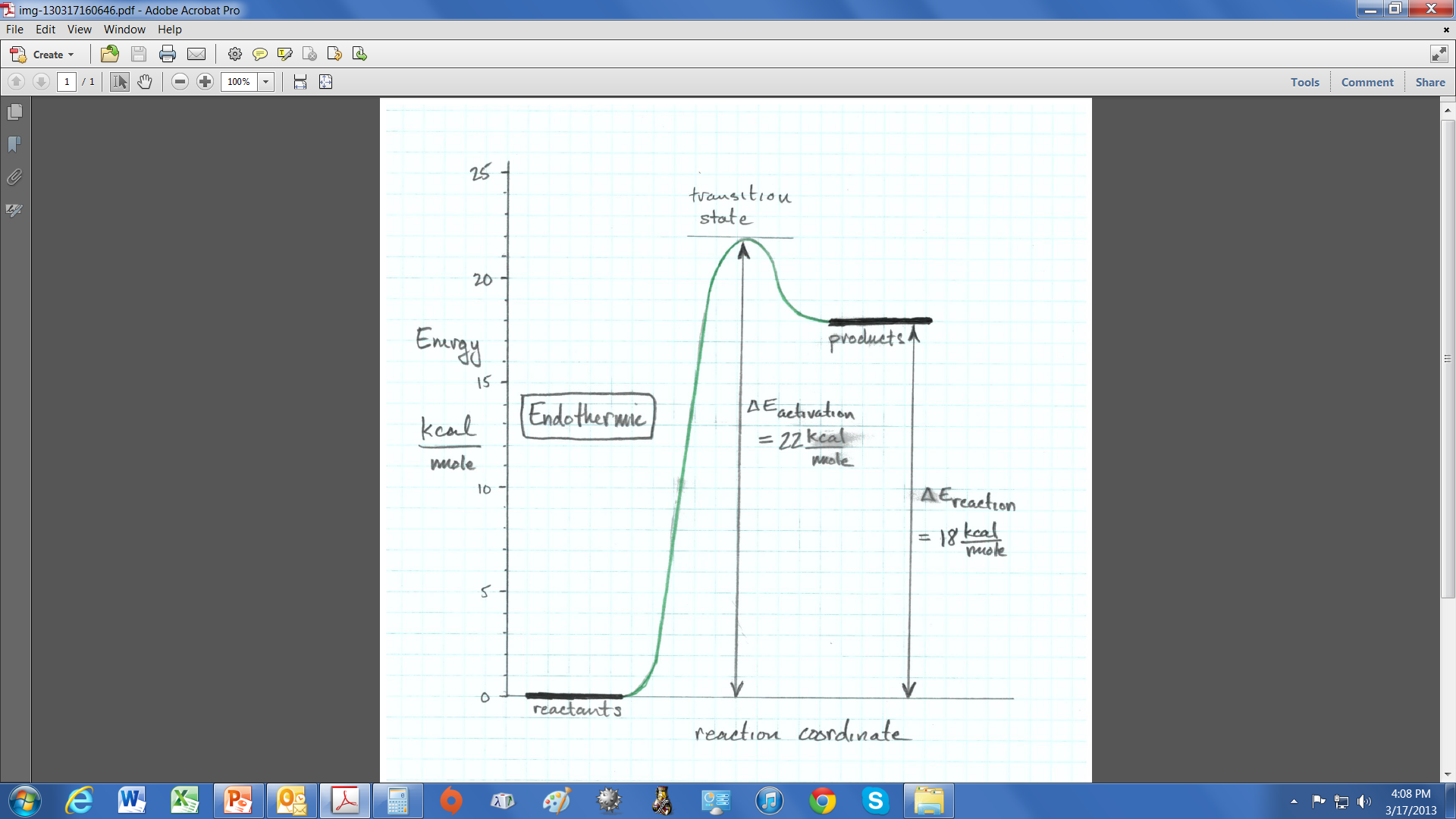 Enthalpy
ΔHrxn
Worksheet on Enthalpy Diagrams
4.	Same reaction as problem 1, but where an enzyme stabilizes the transition state by 2 kcal/mole.
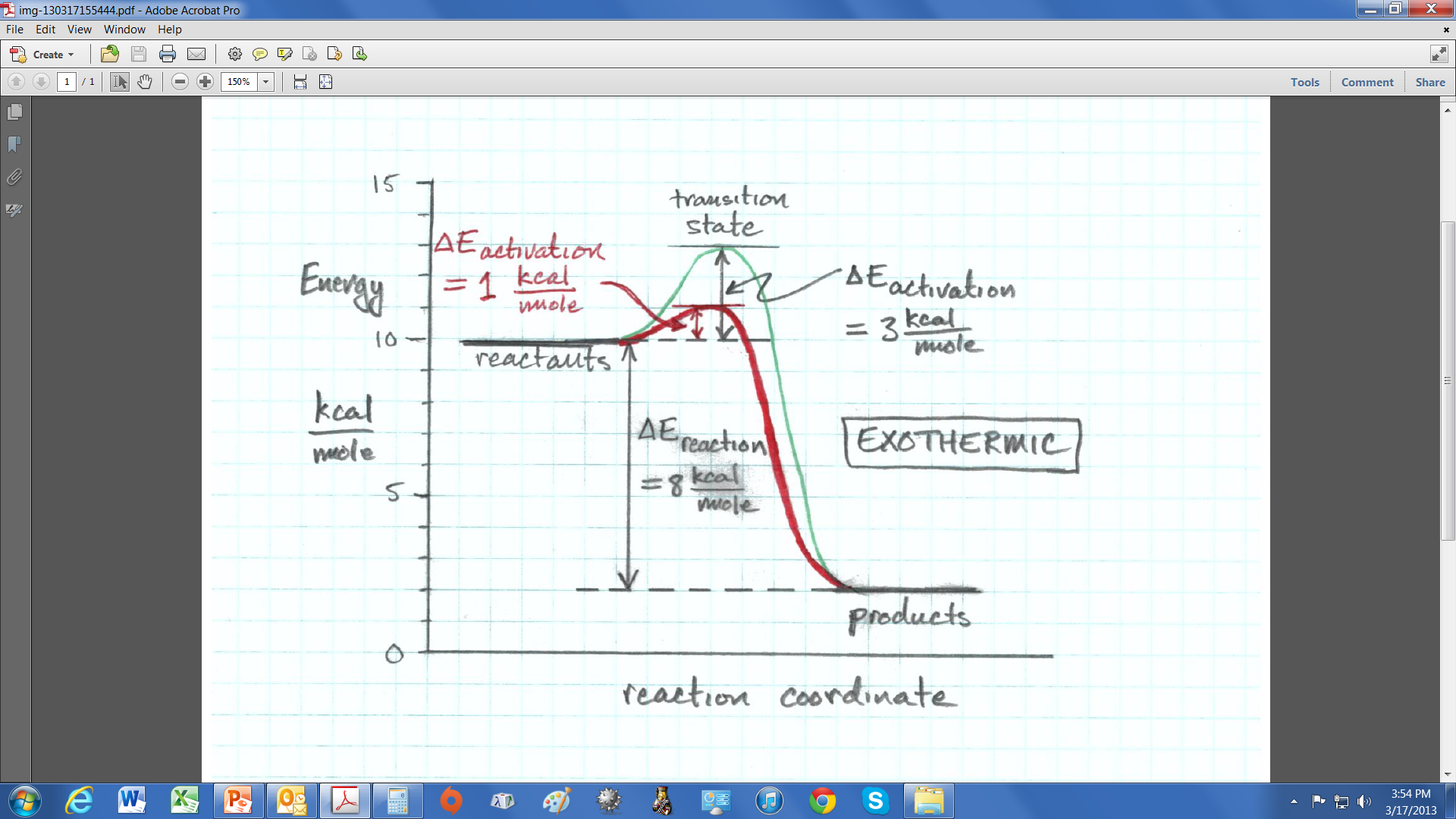 Enthalpy
ΔHrxn
Worksheet on Enthalpy Diagrams
5.	Same reaction as problem 2, but where an enzyme stabilizes the transition state by 3 kcal/mole.
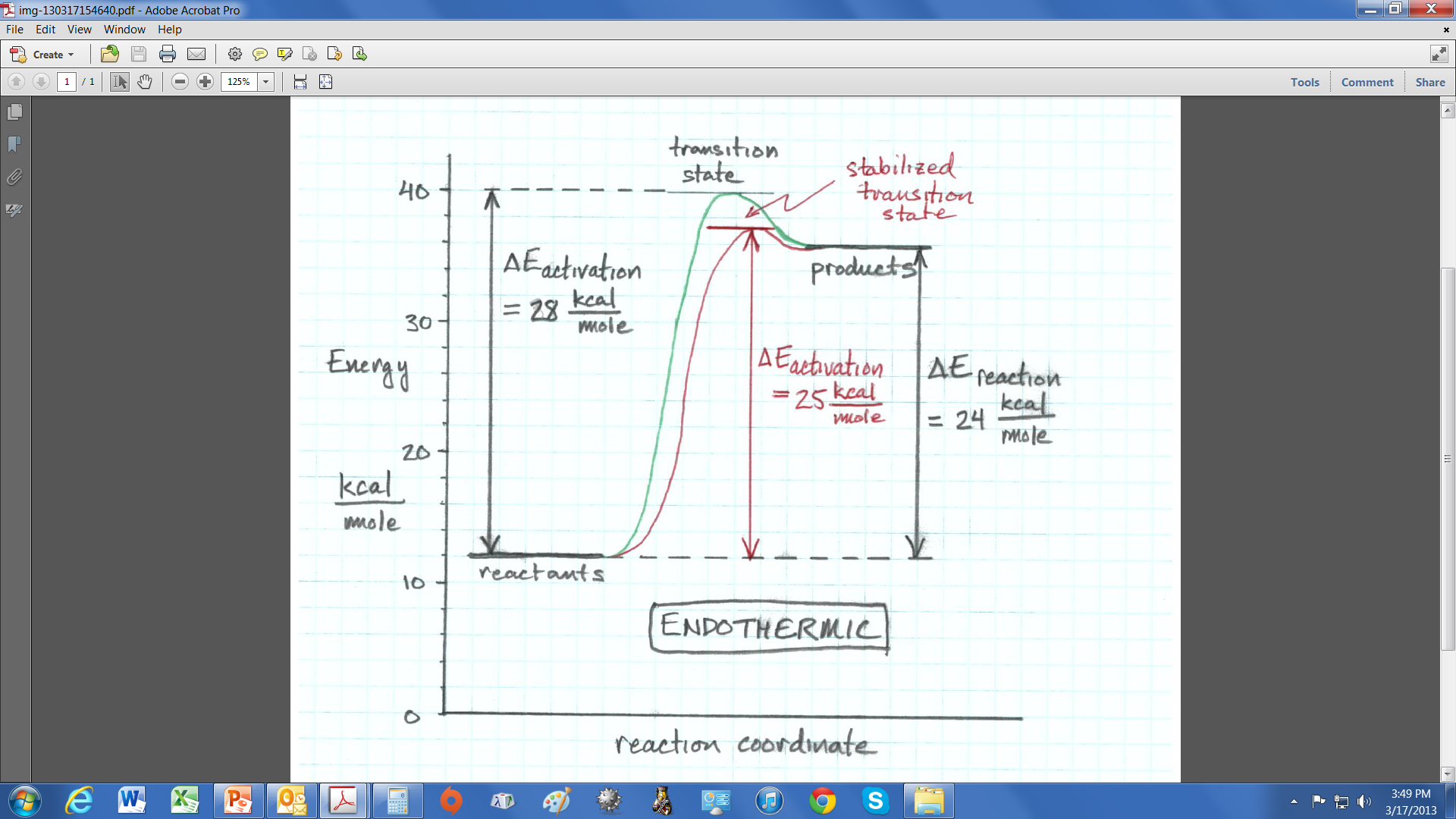 ΔHrxn
Enthalpy